Relationships, Sex and Health Education
St Luke’s Provision within the PSD curriculum
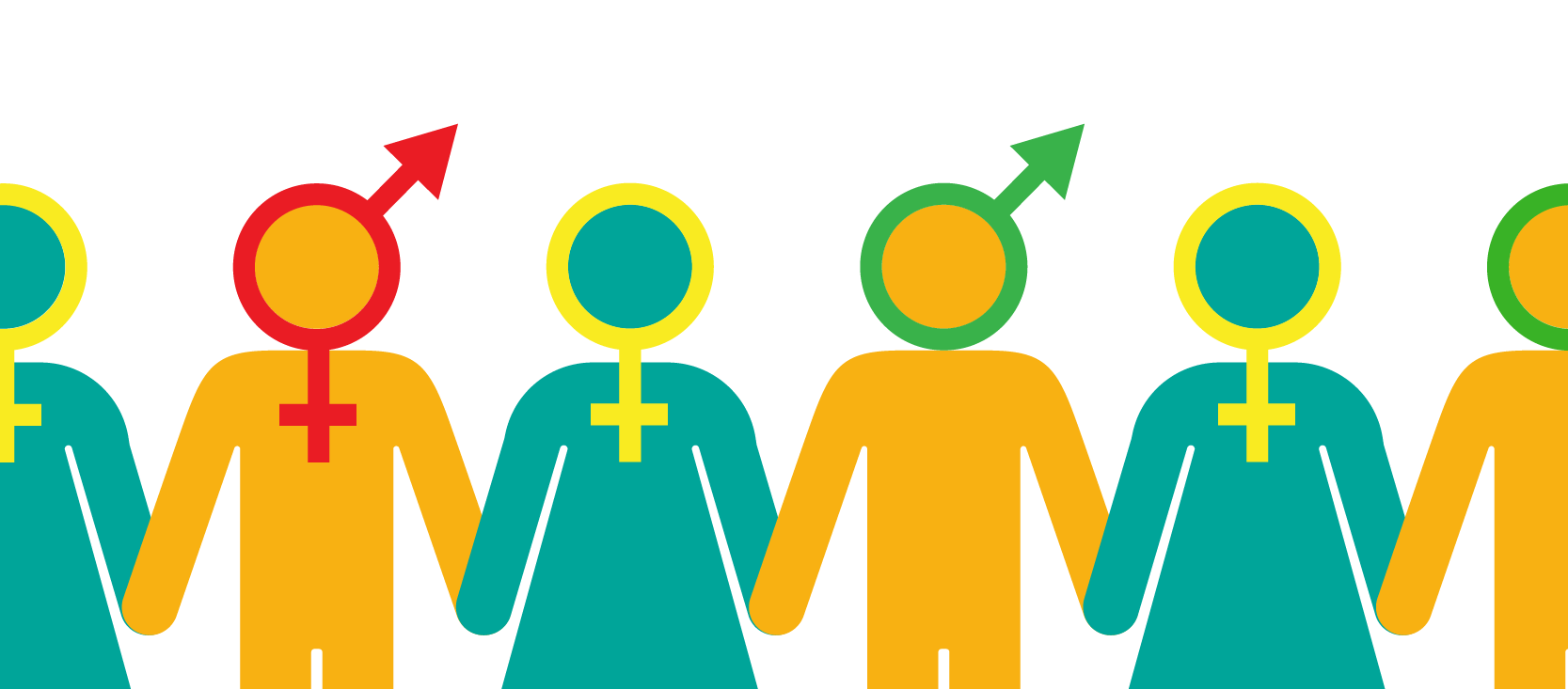 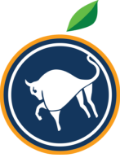 [Speaker Notes: Welcome

Relationships, Sex and Health education is to be made statutory. There is a roll out of the new  curriculum from Sept 2020 until April 2021 when it must be fully in place. Here at St Luke's RSHE is delivered as part of our Personal and Social development curriculum]
Meet the PSD team
Mrs Andrew

PSD Lead
Responsible for RSHE
Mr Pollard

Responsible for safeguarding
Ms Blackman

Responsible for Citizenship and Independence
Mrs Roper

Responsible for Careers
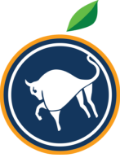 [Speaker Notes: Meet the team

Mrs Andrew is our SENCO and lead for interventions, Mr Pollard is our Safe Guarding and Mental health Lead, Ms Blackman is the teacher of Starlings and Mrs roper is our Transitions co-ordinator and careers lead]
New Guidance for schools
Rolls in to effect by April 2021
Relationships Education in primary schools
Sex Education advised in primary schools
Relationships and Sex Education in secondary schools
Health Education in primary and secondary schools.

This guidance is for all primary, special and secondary schools, including academies and faith based schools
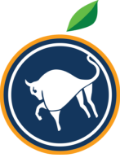 [Speaker Notes: The curriculum was due to start in Sept 2020 but due to covid the government has decided to implement a roll out of the curriculum so that it is place by April 2021.

The Curriculum stated that Relationships and Health education must be taught  in primary schools and  it is advised that primary schools teach Sex education

Relationship, sex and health education is to be taught by secondary schools
This advice is for all schools including special educational needs schools like St Luke's]
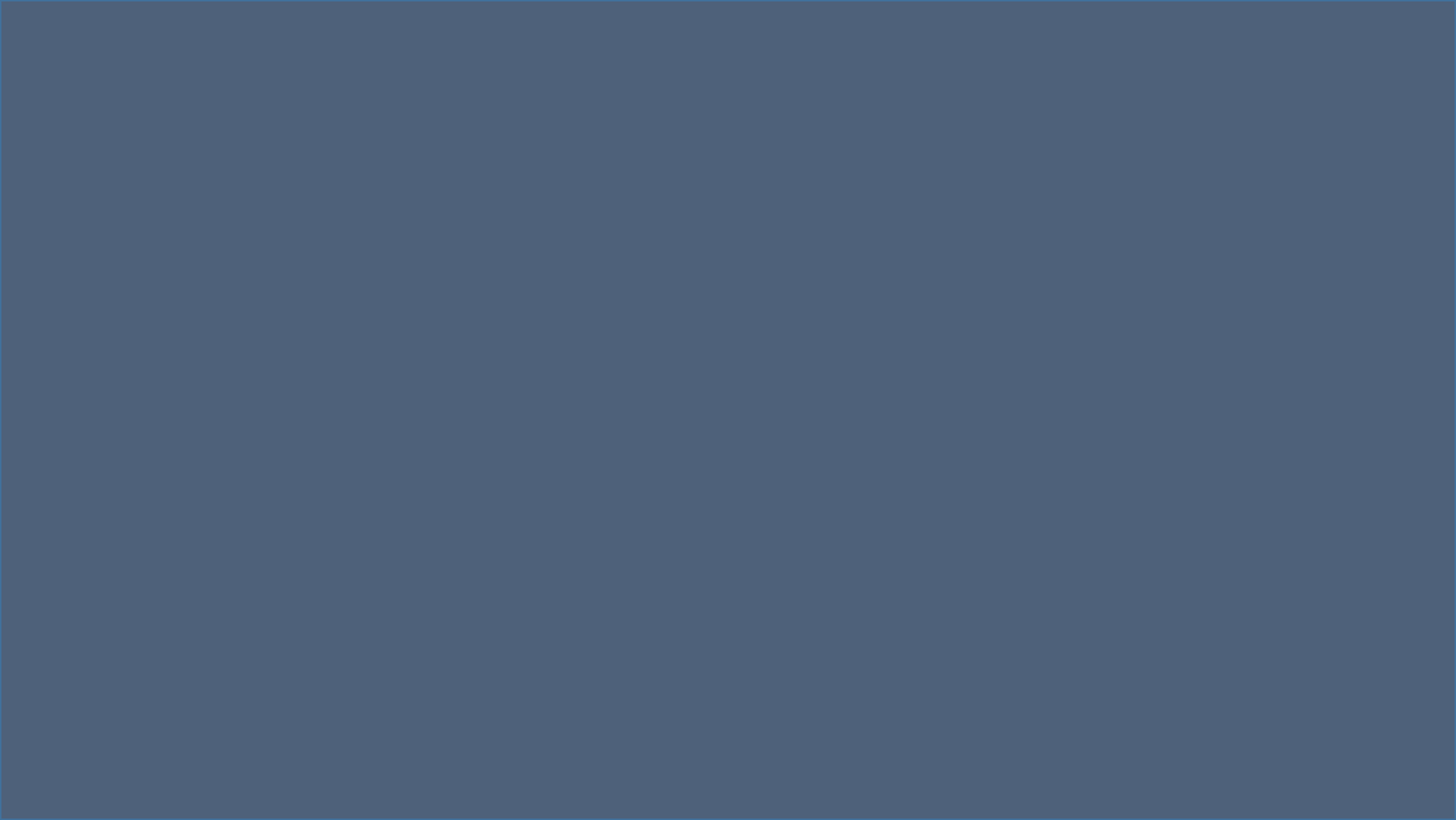 What do you know about the new guidance?
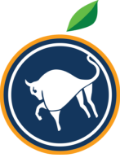 [Speaker Notes: This is our opportunity to tell you about what the new statutory guidance states must happen]
What has to be covered?
Primary schools:

Families and people who care for me
Caring friendships
Respectful relationships
Online relationships
Being safe
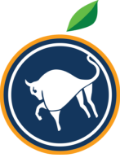 [Speaker Notes: the government has stated that the above areas need to be covered in primary schools for the relationships part of the curriculum]
What has to be covered?
Secondary schools:

Families
Respectful relationships, including friendships
Online and media
Being safe
Intimate and sexual relationships, including sexual health
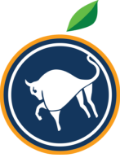 [Speaker Notes: It is very similar for secondary school with the addition of sex education]
What has to be covered?
Health Education
Physical health and mental wellbeing education will now become statutory in primary and secondary schools. These subject areas are split into 8 themes:
Mental wellbeing 
Internet safety and harms
Physical health and fitness
Healthy eating
Drugs, alcohol and tobacco
Health and prevention
Basic first aid
Changing adolescent body
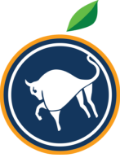 [Speaker Notes: Health education was been split into 8 themes – This covers both physical health and mental wellbeing]
What has to be covered?
These themes are statutory and parents cannot withdraw their child from these lessons.

Parents also cannot withdraw their child from aspects of RSE/relationships Education which are covered as part of the statutory science curriculum
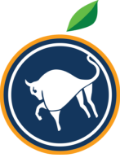 [Speaker Notes: All these areas from the previous 3 slides are statutory and parents cannot withdraw their children, children can not be withdrawn from the areas that are covered by the statutory science curriculum]
Right to withdraw
Sex Education is not statutory in all settings.
Parents have the right to request that their child be withdrawn from some or all of sex education delivered as part of statutory RSE. This right becomes that of the child 3 terms before their 16th birthday
Remember children can not be withdrawn from RSE/relationships Education which are covered as part of the statutory science curriculum
At St Luke’s we do not teach sex education that goes beyond the national curriculum for science.
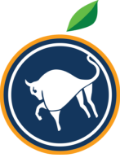 [Speaker Notes: Parents can withdraw their children from some or all of the education that is delivered as part of this curriculum, but they cannot withdraw them from the sex education that is part of the science curriculum. This right is transferred to that of the child during the 3rd term before their 16th birthday, or when they are 15. It is the school responsibility to ensure they have access to teaching and learning that enables them catch up with their peers.

At St Luke’s we do not teach sex education that goes beyond the national curriculum for science]
LGBT inclusive lessons
The guidance states that pupils should be taught the facts and the law about sex, sexuality, sexual health and gender identity in an age-appropriate and inclusive way. All pupils should feel that the content is relevant to them and their developing sexuality. Sexual orientation and gender identity should be explored at a timely point and in a clear, sensitive and respectful manner. 

The guidance also states that pupils should be well informed about the full range of perspectives and, within the law, should be well equipped to make decisions for themselves about how to live their own lives, whilst respecting the right of others to make their own decisions and hold their own beliefs.
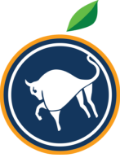 [Speaker Notes: The guidance states that pupils will be taught the facts and the law about sex, sexuality, sexual health and gender identity – we will do this in an appropriate and inclusive way and at a timely point.]
LGBT inclusive lessons
LGBT inclusive lessons are covered as part of Relationships Education, therefore parents cannot withdraw their children from these lessons.

Schools must consult parents when deciding what content will be covered as part of Relationships Education, including LGBT inclusive lessons. 

Parents cannot veto these lessons
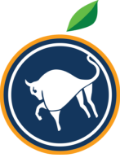 [Speaker Notes: The government guidance states that LGBT lessons are covered by relationships education, parents can not veto or withdraw their children from these lessons.
Schools must consult parents about the content of their curriculum – and this is one of the purposes of this powerpoint]
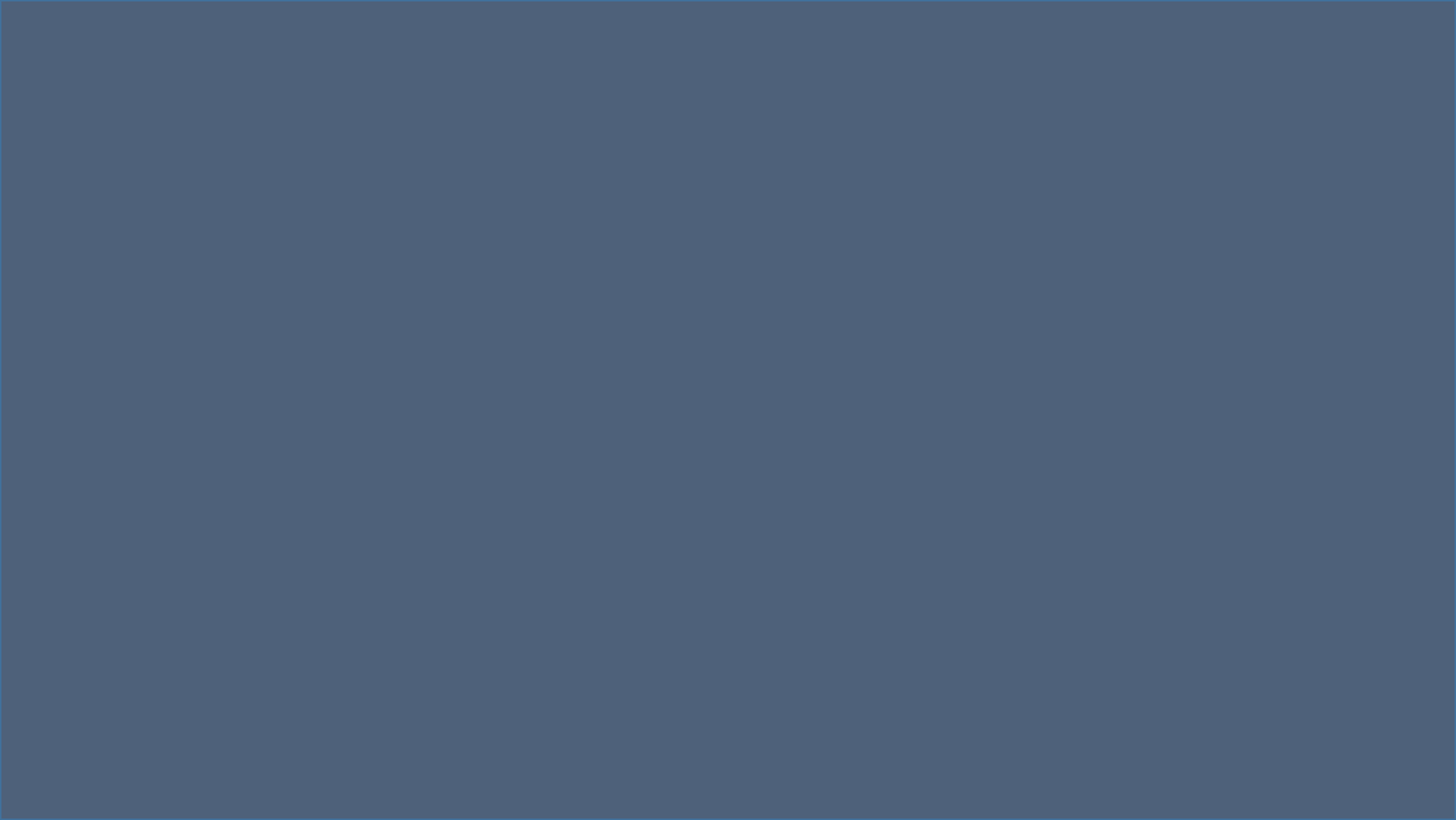 What would you expect to be covered as part of RSE?
Here at St Luke’s School
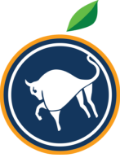 [Speaker Notes: This part is concerned with our curriculum content]
Why is RSE important for our pupils
Pupils with SEND are more vulnerable
Importance of knowing how to keep themselves safe
In response to puberty, pupils deserve to understand what is happening to their bodies/how to deal with changes that occur
Young people with SEND face barriers to having personal and sexual relationships
Meeting people can be more difficult and social isolation is common
Developing skills for independent adult life
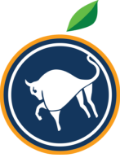 [Speaker Notes: When developing our curriculum we considered why it is important for our pupils
We believe we can cover a huge number of safeguarding, relationships and health aspects
We know pupils and young people with SEND are at greater risk of abuse and exploitation so it is important that they know how to keep safe
That they may face barriers to personal and sexual relationships,Our pupils also need to and deserve to understand what is happening to their bodies and how to deal with changes that occur for example – having a period does not mean you are bleeding to dealt, having a wet dream doesn’t mean you have wet the bed, to expect changes to the way their bodies look and smell. All this is important for postitive mental well being]
Making RSE relevant to our learners
Framed as Personal and Social Development, preparing for adulthood outcomes by developing skills for later life
Focus on skills to form healthy friendships and relationships and being part of the community
Tools for keeping self safe including consent, boundaries and owning own feelings
Shapes personal identity and respecting individual choices and preferences
Using informal opportunities for learning as well as formal eg queueing at lunch time, care routines, practicing and embedding skills
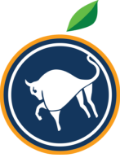 [Speaker Notes: We have made our curriculum relevant to our pupils

We have come sat it from a Skills for Life perspective with a focus on skills needed to form positive friendships, relationship and being part of the community
We want to ensure they have the tools for keeping safe such as knowing about consent, their rights, boundaries and owning their own feeling. We want it to help shape their own personal identity and grow to be the person they wish to be. 

As well as usual lessons we shall embed much of the learning in informal opportunities ie queueing, waiting turns, sharing, care routines, discussion so pupils can practice and embed skills]
Safeguarding and relationships
Importance of knowing the difference between healthy and unhealthy or potentially exploitative relationships
Knowing how to create and sustain good friendships and relationships to enrich life, ask for support and guard against isolation
Developing an awareness and understanding of diversity
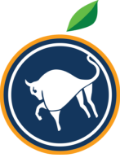 [Speaker Notes: We feel relationships is a key part of our curriculum for safe guarding and mental health reasons]
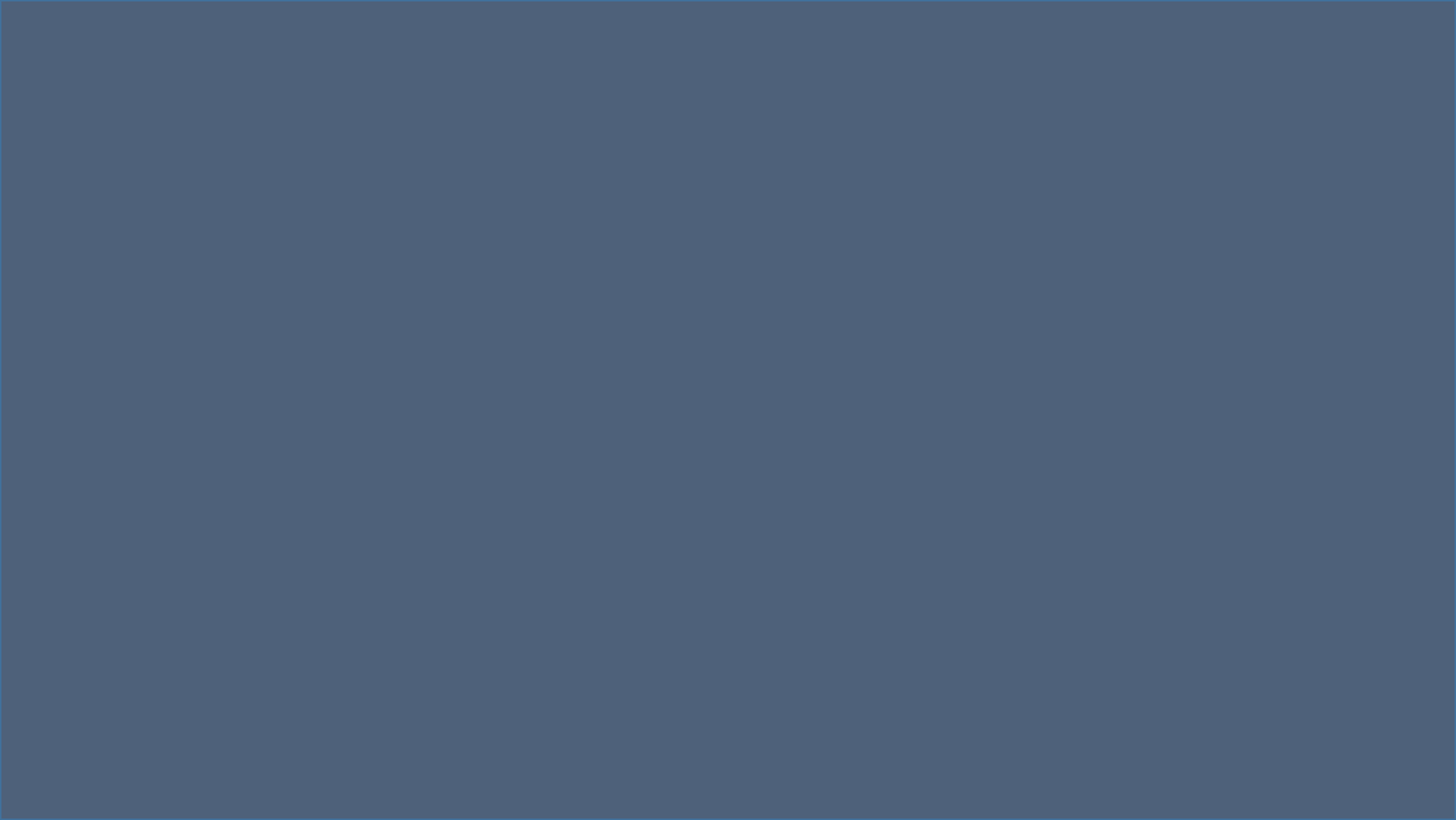 Themes and Topic Areas
We have 6 topic areas , each with sub themes
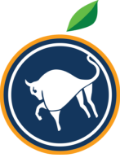 [Speaker Notes: This part is concerned with our curriculum content]
Six Themes of our PSD curriculum framework
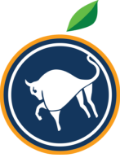 [Speaker Notes: We have subdivided our RSE curriculum in to 6 areas:
Family and relationships, friendships, bullying, online and media, consent, and the human body]
Self – Awareness Topic Areas
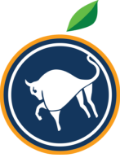 [Speaker Notes: The next few slides show the content of our topic areas]
Self Care, Support and Safety Topic Areas
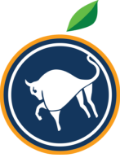 [Speaker Notes: The next few slides show the content of our topic areas]
Managing Feelings Topic Areas
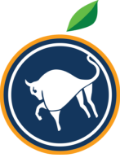 [Speaker Notes: The next few slides show the content of our topic areas]
Changing and Growing Topic Areas
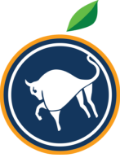 [Speaker Notes: The next few slides show the content of our topic areas]
Changing and Growing Topic Areas
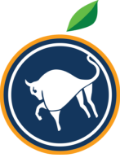 [Speaker Notes: The next few slides show the content of our topic areas]
Healthy LifestylesTopic Areas
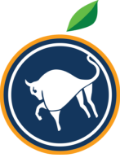 [Speaker Notes: The next few slides show the content of our topic areas]
The World I Live In Topic Areas
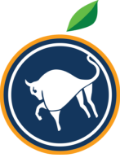 [Speaker Notes: The next few slides show the content of our topic areas]
Qualifications
Key Stage 4 complete qualifications in PSD. The subject areas are:

Managing Social Relationships
Managing Money
Personal Development
Health and Safety in the Home and the Community
Preparation for Work
Rights and Responsibilities
Healthy Liviing
Personal Development
Health and Safety in the Home and Community
Further Information
Further information on learning outcomes and progression please read the PSD curriculum framework
How our curriculum maps against the DfE guidance please read the Curriculum framework
To know what themes and subjects are taught please refer to the curriculum map